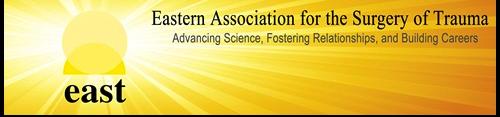 EAST Master Class SeriesLive Webinar #2: REBOA
Laura Moore, MD, FACS
and
Elizabeth Benjamin, MD, PhD, FACS

Brought to you by the EAST Online Education Section
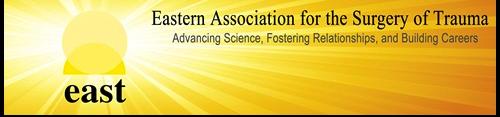 Generously sponsored by an unrestricted educational grant
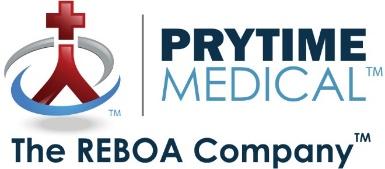 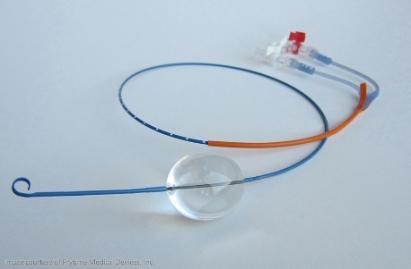 Start Recording
REBOATechniques, Indications, Pitfalls and Incorporating it in to your Trauma Program
Laura J. Moore, MD, FACS
Associate Professor of Surgery
Chief of Surgical Critical Care
Medical Director, Shock Trauma ICU
Elizabeth Benjamin MD, PhD, FACS
Assistant Professor of Clinical Surgery
LAC+USC Medical Center
[Speaker Notes: Want to put your institution?]
Introduction
Hemorrhage remains a leading cause of death in civilian and wartime trauma

Hemorrhage occurs in two broad categories:
Compressible 
Non compressible

Vascular disruption with concomitant hemorrhage is the leading cause of potentially preventable death in trauma patients
OBJECTIVES
Overview of REBOA
Clinical indications
Zones of Occlusion
Technical Considerations
14 Fr and 7 Fr systems
Potential Pitfalls
Educational opportunities
How to implement REBOA at your center
Statement of the Problem
Hemodynamically unstable trauma patients with hemorrhage from the abdomen and pelvis have a high mortality rates. 

Failure to rapidly treat hemorrhage results in cardiovascular collapse and death.
Options for Aortic Occlusion
1.  Resuscitative thoracotomy with application of aortic cross clamp.
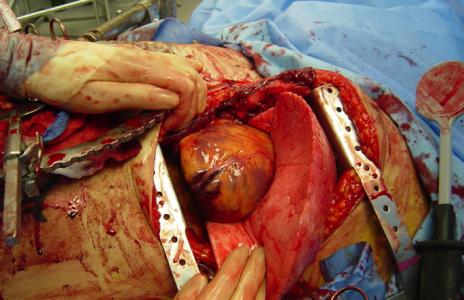 Options for Aortic Occlusion
Resuscitative thoracotomy with application of aortic cross clamp.
Insertion of catheter into the aorta with inflation of a balloon to occlude lumen of the aorta.
What is REBOA?
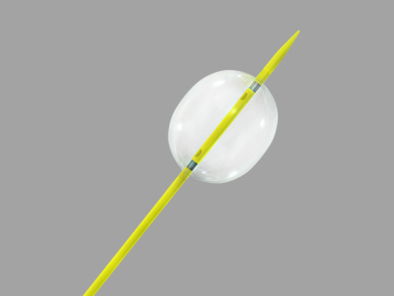 Resuscitative 
Endovascular	
Balloon
Occlusion of the
Aorta
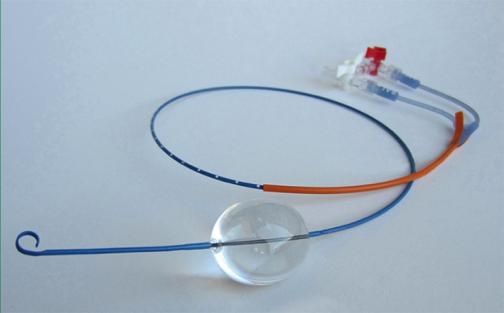 Similarities and Differences
How
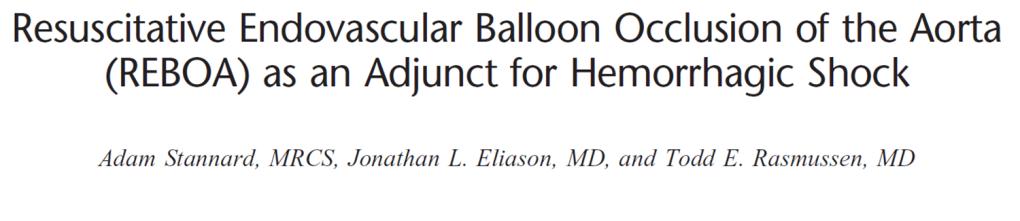 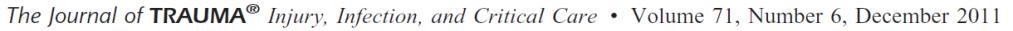 1. Arterial access
s
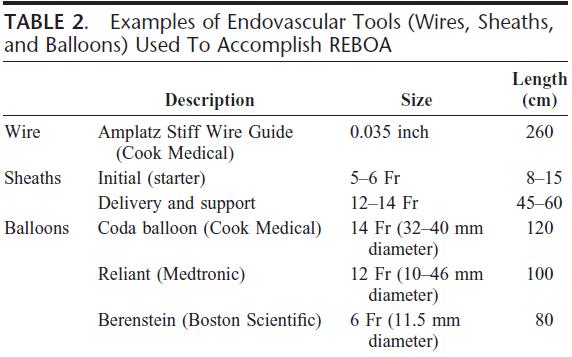 2. Balloon selection & positioning
3. Balloon inflation
4. Balloon deflation
5. Sheath removal
Aortic Occlusion Zones
Zone I – Descending thoracic aorta from origin of left subclavian to celiac

Zones II – Paravisceral aorta between celiac and lowest renal artery

Zone III – Infrarenal abdominal aorta to bifurcation
Aortic Occlusion Zones
Select zone of occlusion based upon injury pattern

Zones I and III preferred

Avoid occlusion in Zone II

Confirm zone of occlusion on plain x ray or fluoroscopy
REBOA Algorithm
REBOA - Patient Selection
Refractory hemorrhagic shock due to non-compressible truncal hemorrhage
Penetrating abdominal trauma
Blunt trauma
REBOA - Patient Selection
Refractory hemorrhagic shock due to non-compressible truncal hemorrhage
Penetrating abdominal trauma
Blunt trauma

Resuscitative thoracotomy should still remain standard for patients with cardiovascular collapse from intra-thoracic hemorrhage
Case Example
24 year old male sustained a gunshot wound to the right upper quadrant.  On arrival in the ER he was in extremis with a systolic blood pressure of 50 mm Hg and a heart rate of 135. Two large bore peripheral IVs were in place.  Abdominal FAST exam was positive.  Massive transfusion protocol was initiated.  The OR was notified.
KUB in ER
Case continued
The patient remained hypotensive with a systolic blood pressure in the 50’s.  Given his positive abdominal FAST the decision was made to place a REBOA in Zone 1.  The right common femoral artery was accessed percutaneously and a 14 French sheath was placed.  The CODA catheter was inserted and the balloon was inflated in Zone 1.
Zone 1 REBOA
Operative Details
Massive hemoperitoneum
Grade V right renal injury with active arterial hemorrhage from the hilum -> right nephrectomy performed
Bullet lodged in the vertebral body with ongoing hemorrhage -> patient underwent angioembolization of lumbar artery
Right groin cutdown performed, sheath removed, common femoral artery repaired
Hospital Course
Admitted to STICU post op
Taken back in 24 hours for abdominal closure
Discharged to rehab facility on post operative day 12
Zone 3 REBOA
REBOA Placement Technique
14F System
7F System
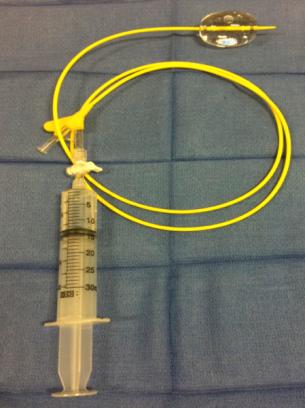 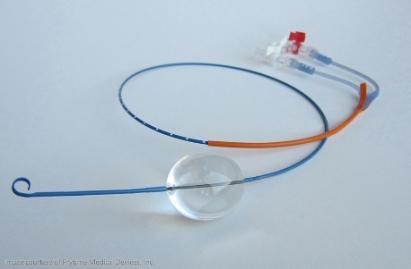 REBOA Technique
14F System
7F System
Femoral Arterial Access
7F Sheath Placement
Wire exchange
Wireless
Upsize sheath 14F
Float REBOA
14F System
Arterial Access
Sheath 
Introducer
Measure Catheter
Stiff Wire
Upsize Sheath
REBOA Insertion
Inflate Balloon
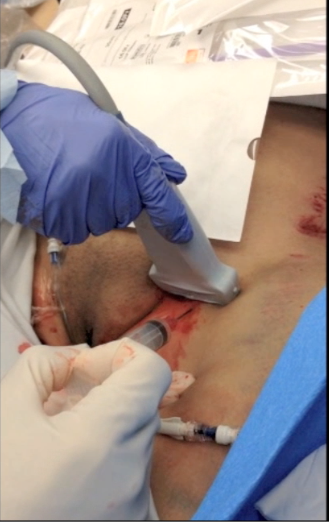 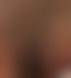 14F System
Arterial Access
Sheath 
Introducer
Measure Catheter
Stiff Wire
Upsize Sheath
REBOA Insertion
Inflate Balloon
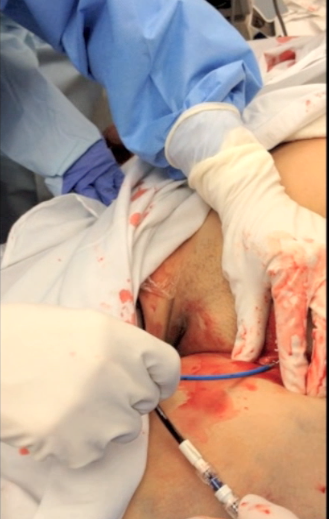 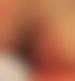 14F System
Arterial Access
Sheath 
Introducer
Measure Catheter
Stiff Wire
Upsize Sheath
REBOA Insertion
Inflate Balloon
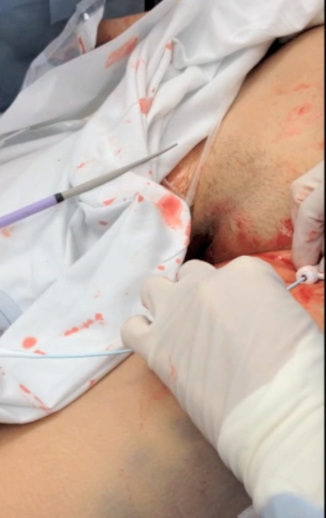 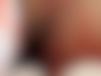 14F System
Arterial Access
Sheath 
Introducer
Measure Catheter
Stiff Wire
Upsize Sheath
REBOA Insertion
Inflate Balloon
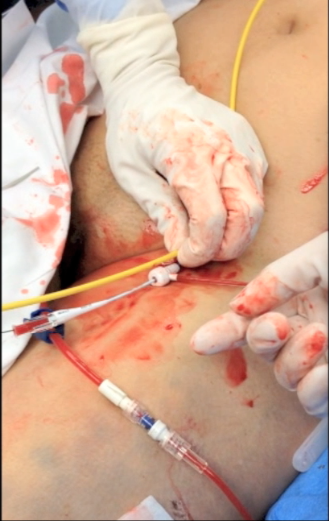 14F System
Arterial Access
Sheath 
Introducer
Measure Catheter
Stiff Wire
Upsize Sheath
REBOA Insertion
Inflate Balloon
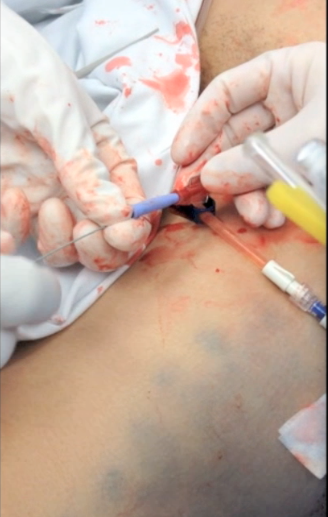 14F System
Arterial Access
Sheath 
Introducer
Measure Catheter
Stiff Wire
Upsize Sheath
REBOA Insertion
Inflate Balloon
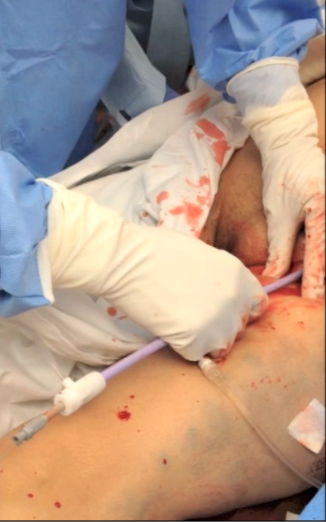 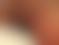 14F System
Arterial Access
Sheath 
Introducer
Measure Catheter
Stiff Wire
Upsize Sheath
REBOA Insertion
Inflate Balloon
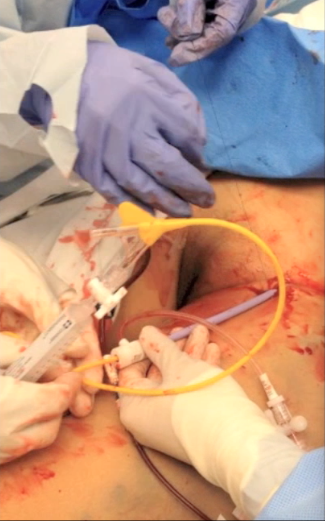 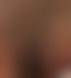 14F System
Arterial Access
Sheath 
Introducer
Measure Catheter
Stiff Wire
Upsize Sheath
REBOA Insertion
Inflate Balloon
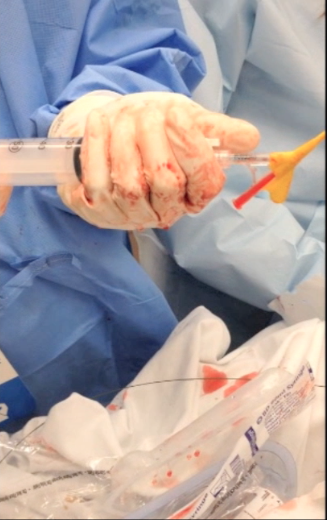 7F System
Arterial Access
7F Sheath Placement
Wireless Catheter Insertion
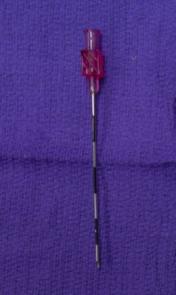 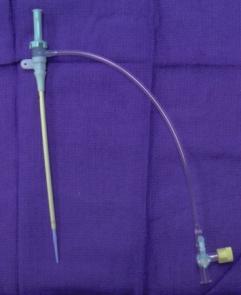 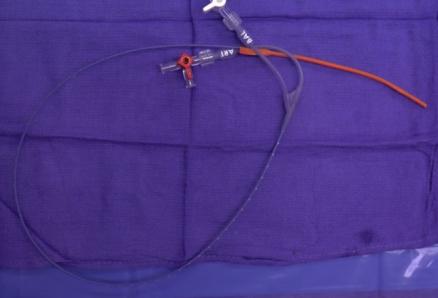 7F System
Arterial Access
Sheath 
Introducer
Measure Catheter
Stiff Wire
Upsize Sheath
REBOA Insertion
Inflate Balloon
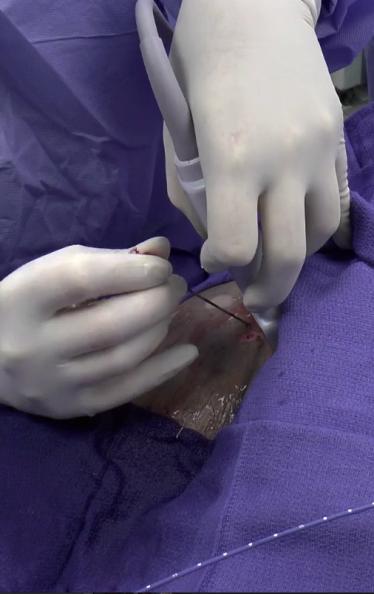 7F System
Arterial Access
Sheath 
Introducer
Measure Catheter
Stiff Wire
Upsize Sheath
REBOA Insertion
Inflate Balloon
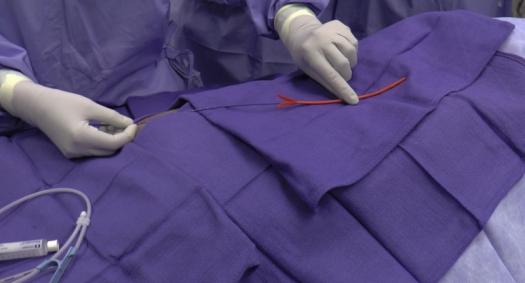 7F System
Arterial Access
Sheath 
Introducer
Measure Catheter
Stiff Wire
Upsize Sheath
REBOA Insertion
Inflate Balloon
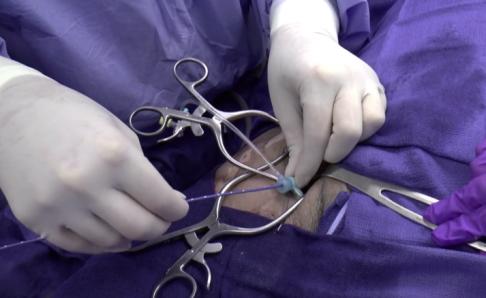 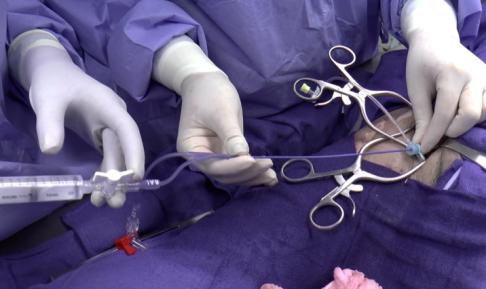 Catheter Measurement
External landmarks
X-ray verification
Fluoroscopy
Catheter Measurement
External landmarks
X-ray verification
Fluoroscopy
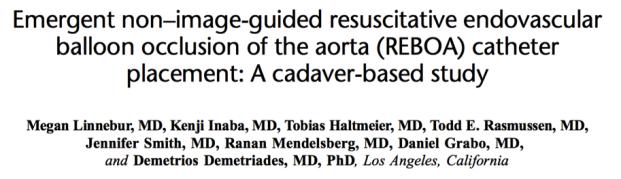 Cadaver based study
Mid-Sternum as external landmark
100% Balloon deployed in landing zone (I)
LAC+USCREBOA Patient Selection
Refractory hemorrhagic shock
Failed aggressive ED resuscitation
Anticipated operative intervention
Anticipated occlusion time <30min
Liberal thoracotomy for cardiac arrest
REBOA Patient SelectionSignificant Intra-Abdominal Injury Burden
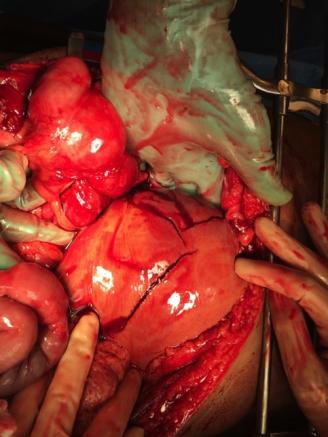 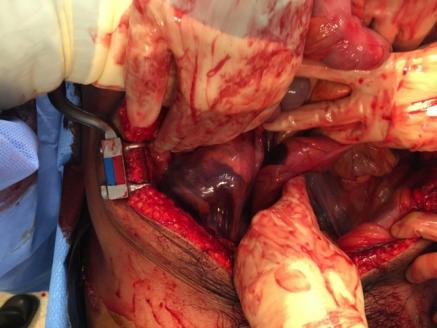 Ongoing Resuscitation
Extremity Trauma
Tourniquet
Abdominal Trauma
REBOA
Thoracic Trauma
Thoracotomy
Cardiac Arrest
Thoracotomy
Ongoing Resuscitation
Extremity Trauma
Tourniquet
Abdominal Trauma
REBOA
Hypotension refractory to resuscitation
Temporary maneuver
Imminent operative intervention
Delay hypovolemic cardiac arrest
Thoracic Trauma
Thoracotomy
Cardiac Arrest
Thoracotomy
Pelvic BleedingCandidate for Zone 3 Occlusion
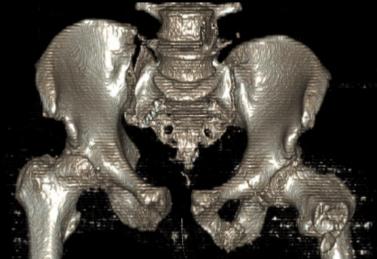 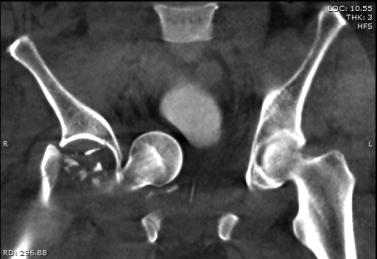 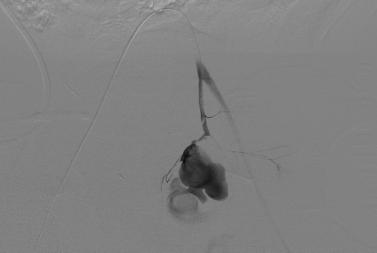 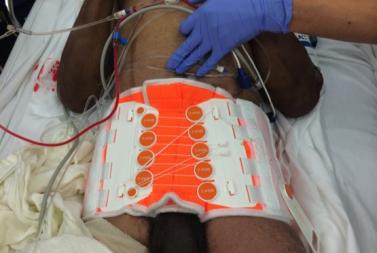 Severe Pelvic Fracture (PXR)
Hypotension
Resuscitation
Refractory Hypotension
Volume 
Responsive
+/- REBOA
Interventional Radiology
Operating Room
REBOA Indication Summary
Hemodynamic Instability
Abdominal or Pelvic Trauma
Bridge to operative intervention
Not used in cardiac arrest
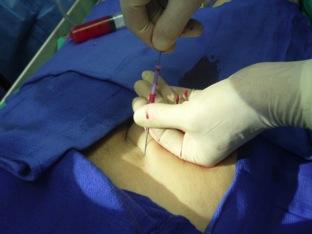 REBOA Program: Key Elements
Identify hospital resources
Interventions/Complications

Clear understanding of patient selection
Surgeon driven

Training program
Initial training
Skill maintenance

Patient Safety/Quality Improvement
REBOA Training
Centralized Training
Standardized approach
Certificate upon completion
Hospital credentialing

Internal Institution-Specific Training
Training tailored to specific needs of participants and hospital resources
Availability of refresher training
REBOA TrainingLAC+USC
Didactic Sessions
Literature review
Procedure indications
Potential pitfalls
Catheter System Familiarity
Perfused Cadaver Sessions
Case Analysis
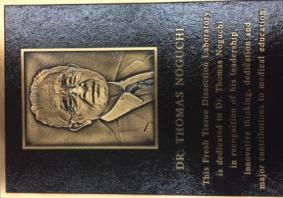 REBOA TrainingLAC+USC FTDL
Arterial and Venous Perfusion
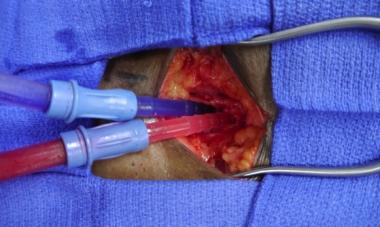 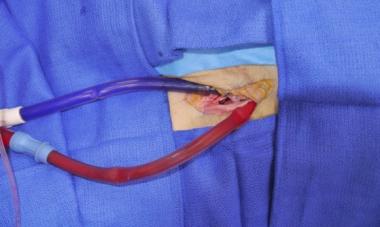 Perfusion Pump and Drainage
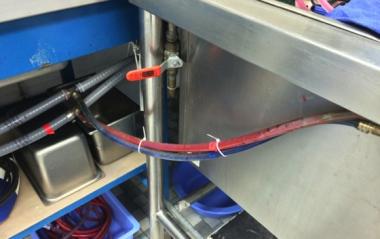 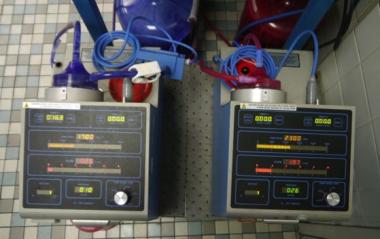 CODA Placement: 14F catheter
ER REBOA: 7 Fr Catheter
Zone 3 Positioning
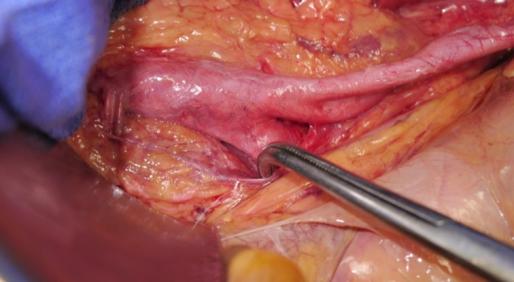 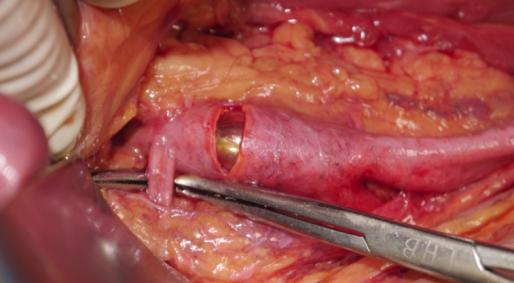 Distal Aortic Disruption
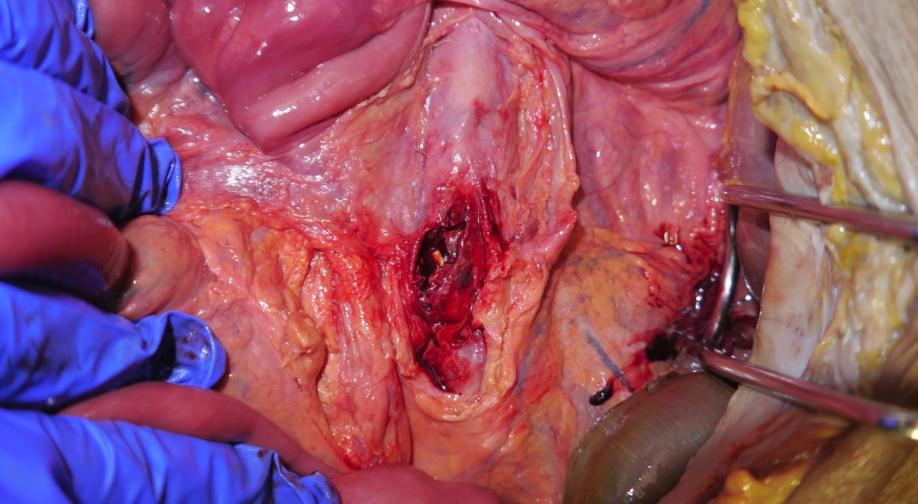 Hemodynamic Response
Potential Pitfalls
Catheter Placement
Patient selection
No benefit to patient
Delay in treatment
Zone 2 inflation
Intestinal ischemia
Vascular injury
Arterial dissection/transection
Thrombosis
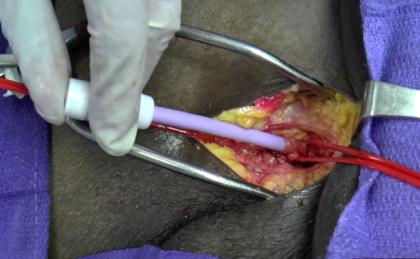 Potential Pitfalls
Catheter Removal
Hematoma
Complicated arterial repair
Arterial dissection or thrombosis
Embolic event
Limb loss
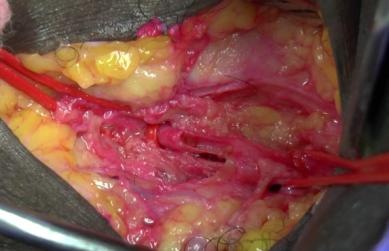 Complications: Sheath Removal
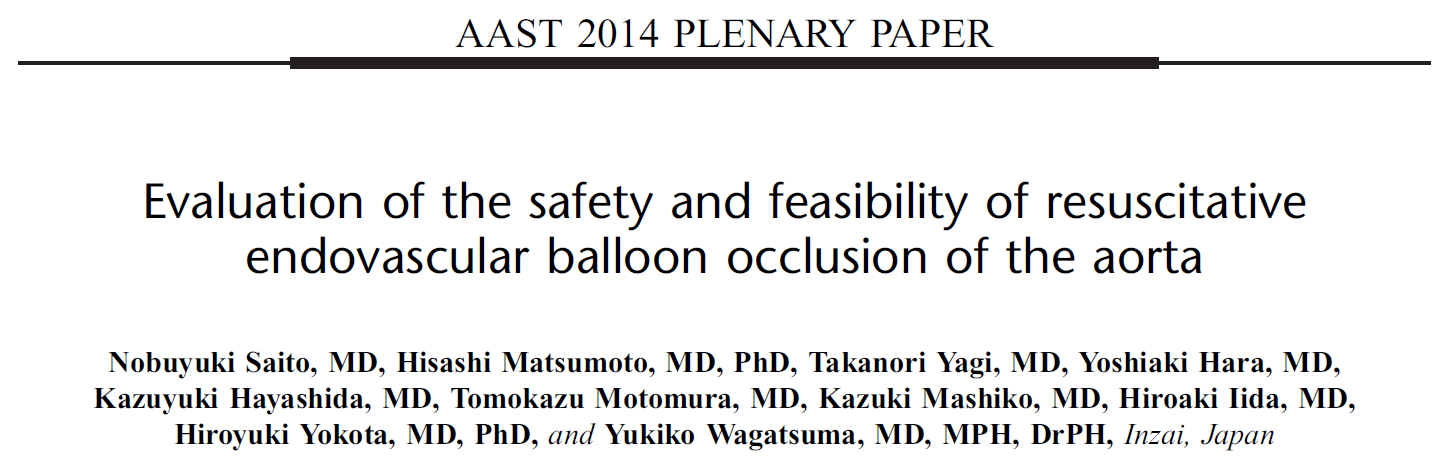 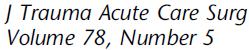 Series of 24 REBOA cases from Japan (single center, over 6 years)
Reported 3 lower extremity amputations from REBOA insertion
10 French Sheath used
Procedure performed by ER doctors or Surgeons
SHOULD WE ABANDON REBOA???
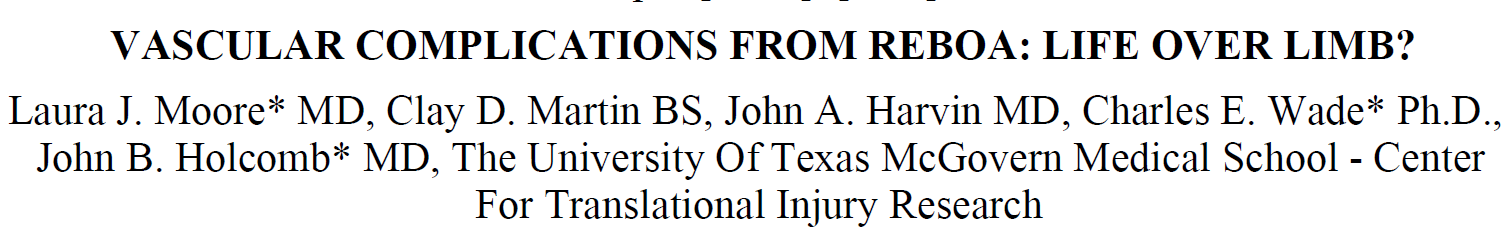 Presented at 2016 MHSRS
Purpose: 
	Evaluate vascular related complications related to REBOA insertion at the Texas Trauma Institute
Methods:
	Retrospective review
	Operative details, outcomes
*14 Fr Sheath & CODA balloon used in all cases
RESULTS
VASCULAR COMPLICATIONS
No amputations attributed to REBOA
21 of 33 patients survived to sheath removal
13 (62%) underwent primary repair of CFA
8 patients required additional vascular interventions
3 thrombectomy alone
2 thrombectomy + repair of dissection flaps + patch angioplasty
1 thrombectomy + patch angioplasty
1 thrombectomy + interposition graft + prophylactic fasciotomy
1 thrombectomy + repair of dissection flap
Basic Endovascular 
Skills for Trauma
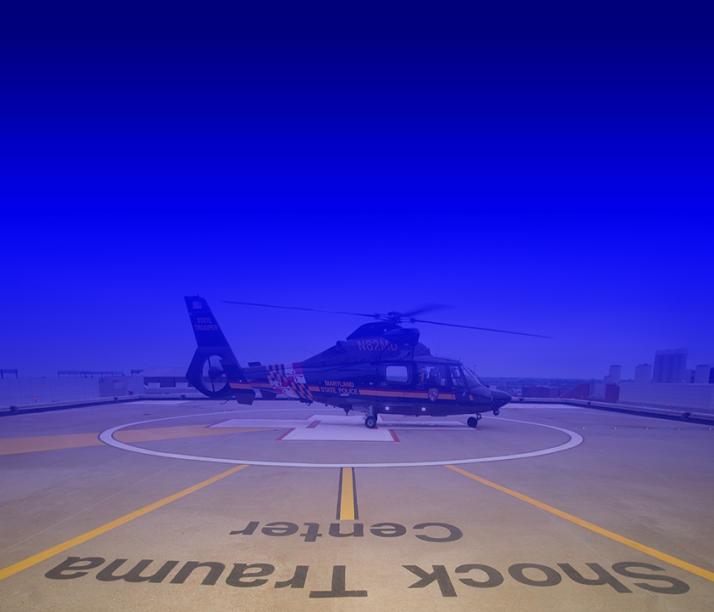 BEST Course
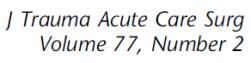 Currently offered in Baltimore and Houston
ACS verified course
For more information about BEST contact:
Baltimore:  BEST@umm.edu
Houston:  laura.j.moore@uth.tmc.edu
Questions?
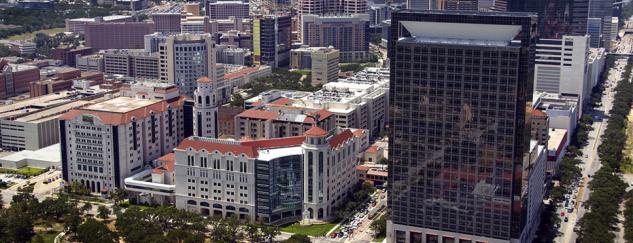 laura.j.moore@uth.tmc.edu
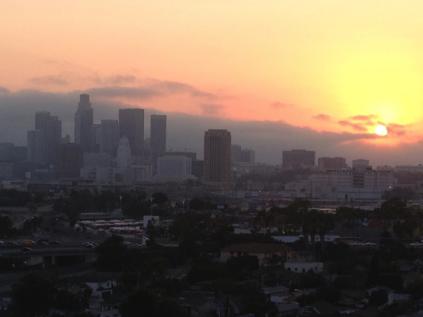 Elizabeth.Benjamin@med.usc.edu
www.prytimemedical.com
Customer Service:  210-340-0116
David Spencer – President/CEO
Roger Baker – SVP, Global Sales & Marketing
Confidential Information
1